Introduction to MS Dynamics NAV    (Blanket Orders)
Ing.J.Skorkovský,CSc. 
MASARYK UNIVERSITY BRNO, Czech Republic 
Faculty of economics and business administration 
Department of corporate economy
Blanket Orders
Reasons
One Order frames several partial Order over long period
Customer can get better prices and call of any time deliveries based on instant needs 
Vendor knows what have to be purchased/produced in the beforehand specified periods – Blanket Order represents a part of forecasting rules 
BO->type of long term contract 
Similar to forecast matrix, but with existing customer
Forecast
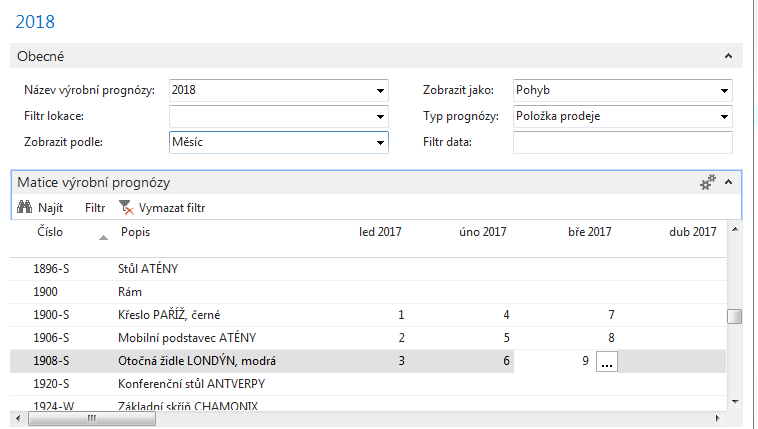 We expect to sell these items, but no real customer so far exists !!!
Blanket Orders
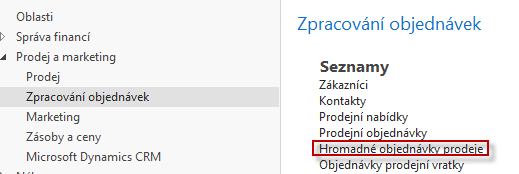 Ctrl-N
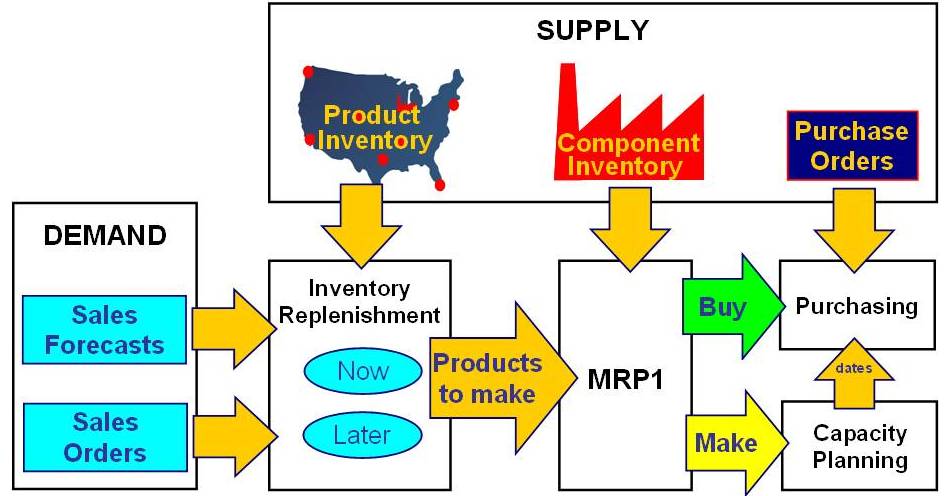 Blanket Orders
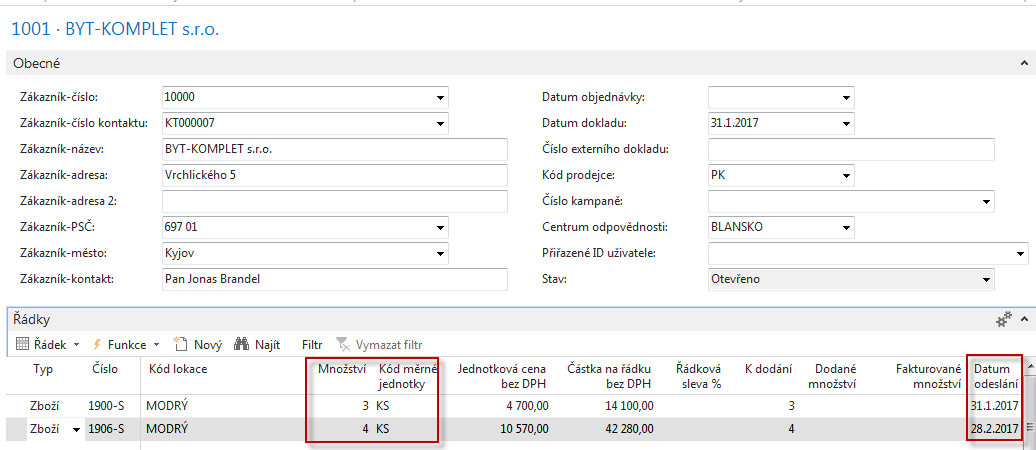 Blanket Order-print (preview)
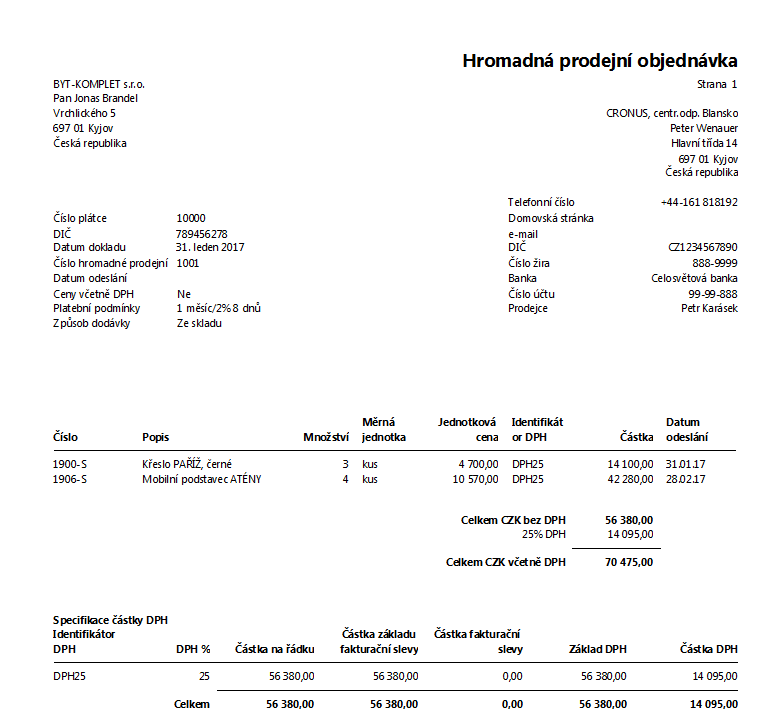 Partial Sales Order Creation
Blanket Order Header
Customer
31.1.17
3
Blanket Order Lines
4
28.2.17
Item 1
Item 2
Sales Order 1
Sales Order 2
3
2
28.2.17
31.1.17
Time
Partial Sales Order Creation
Customer 10000
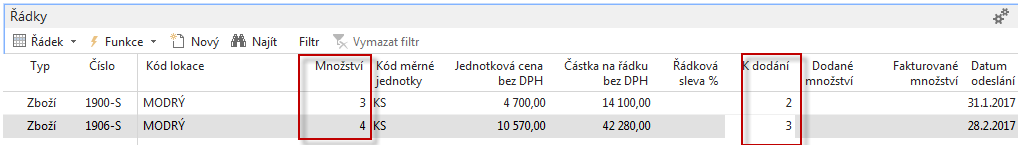 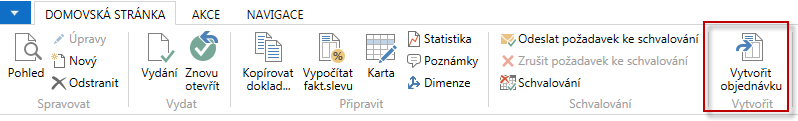 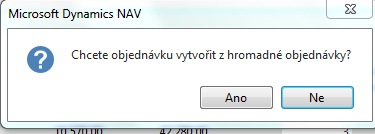 Partial Sales Order Creation
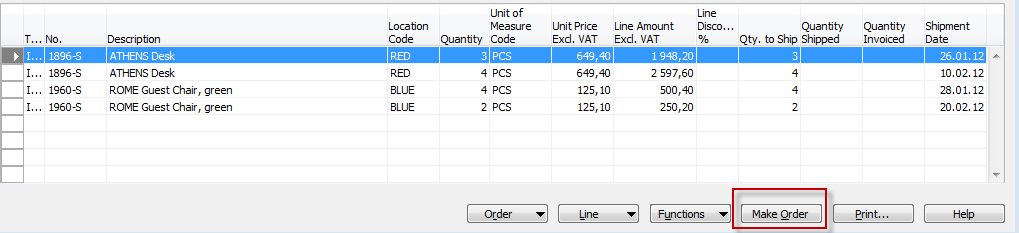 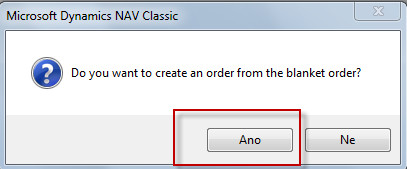 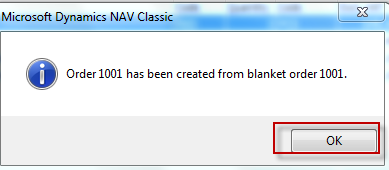 Partial Sales Order Creation
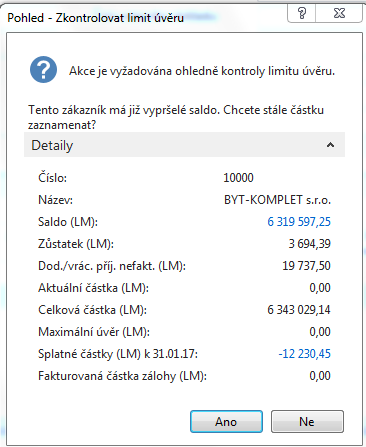 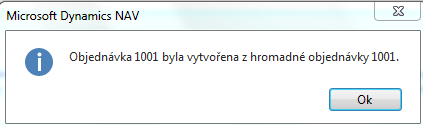 Partial Sales Order Creation
Blanket order is not modified
 for the time being !!
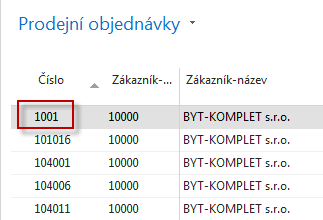 Filtered Sales Order List fro customer 10000
Sales Order 1001
31.1.17
28.2.17
Created Sales Order
Created sales order 1001 for  Customer 10000
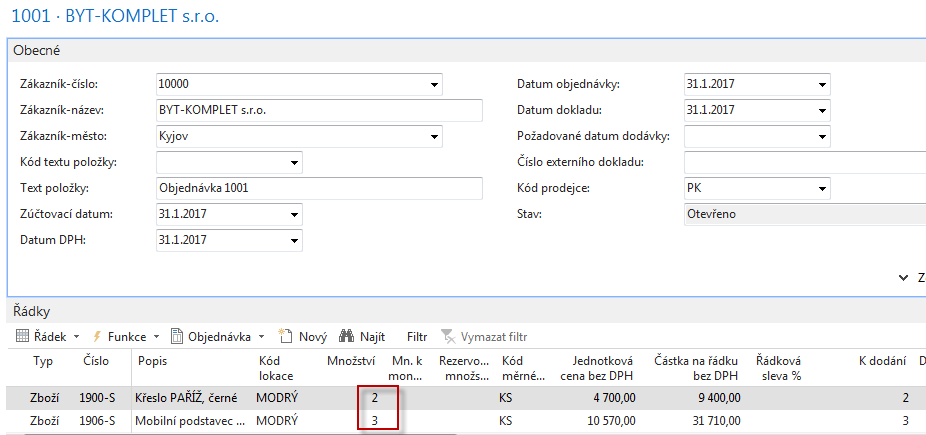 Created Sales Order
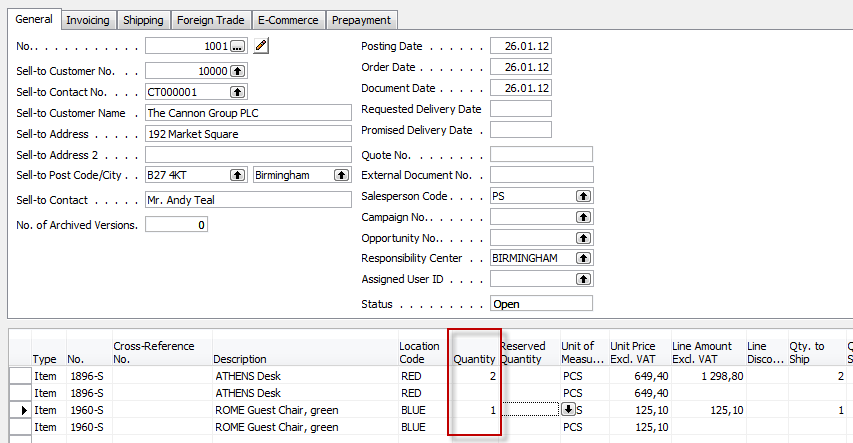 New
 status
Former 
 status
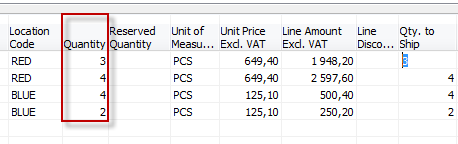 Print of created Sales Order
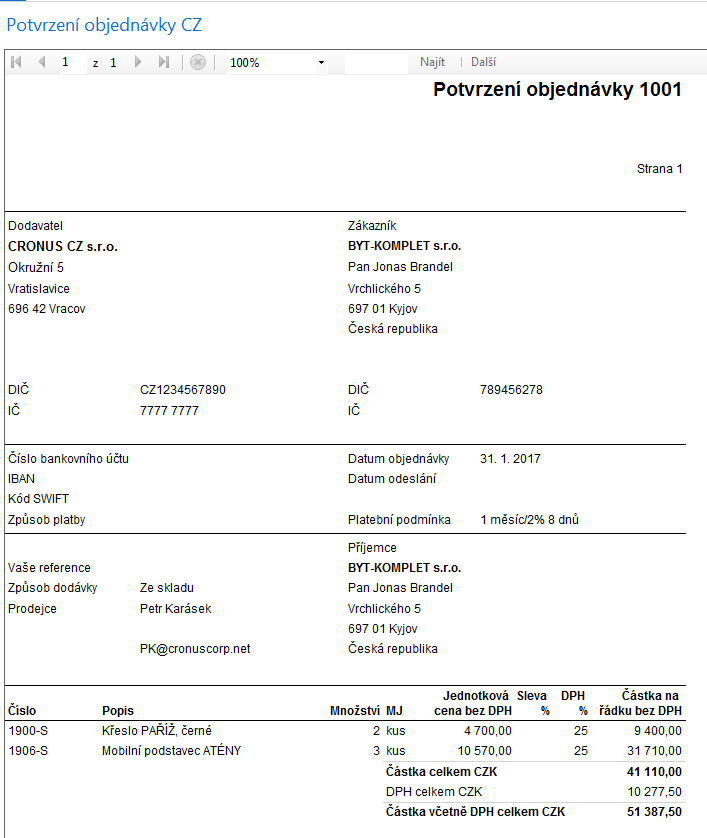 Sales Order - posting
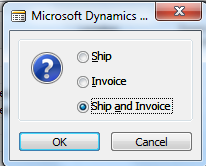 F9
ENG Version
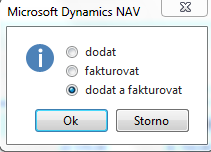 CZE Version
Blanket Order after linked SO was posted
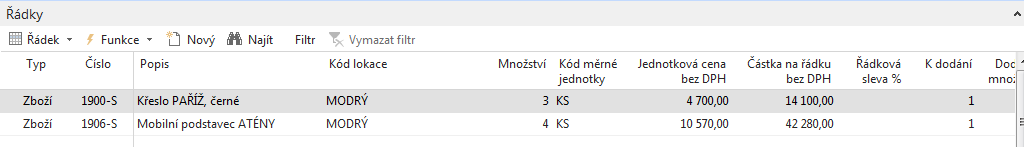 3-2=1 & 4-3=1
Item Ledger Entries
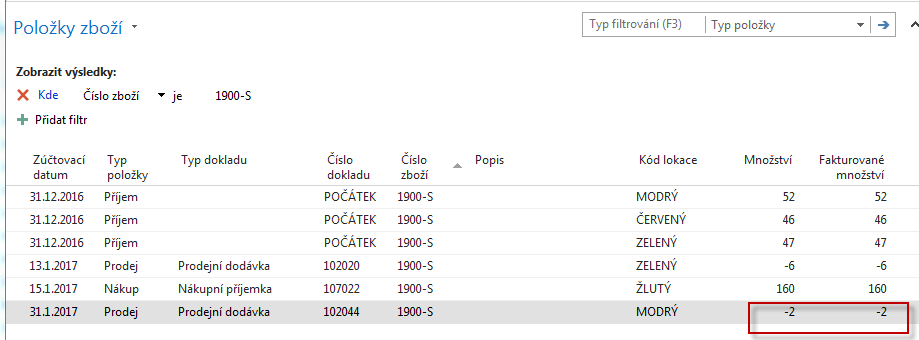 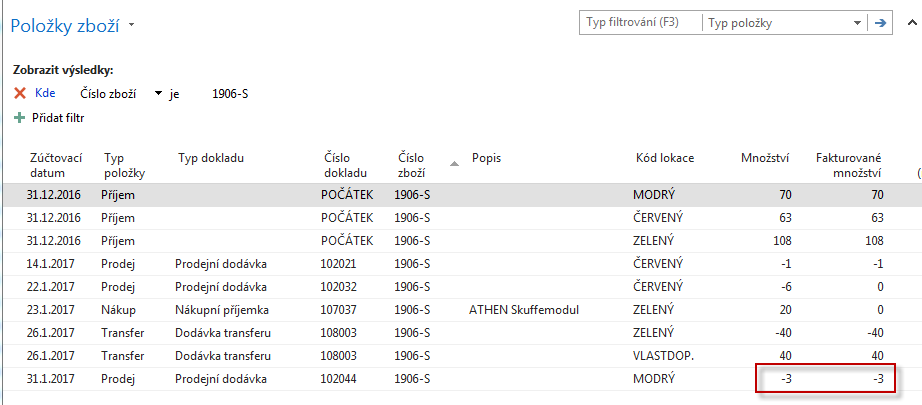 Blanket Order next delivery
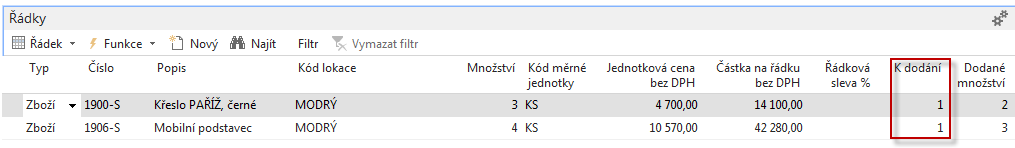 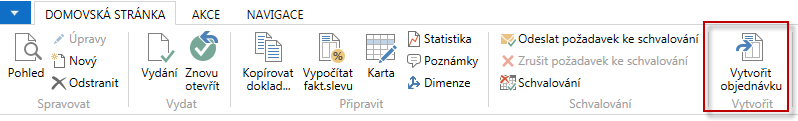 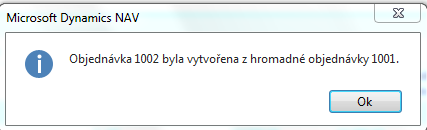 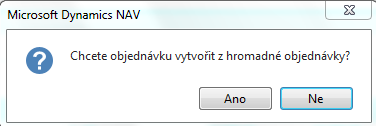 After SO 1002 was posted
Lines  of the blanket order
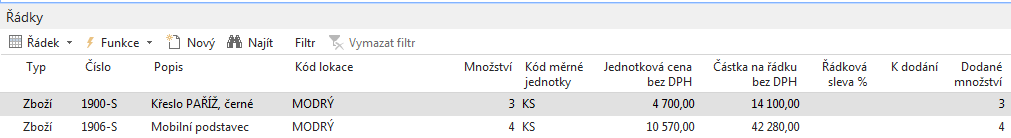 Item ledger entries
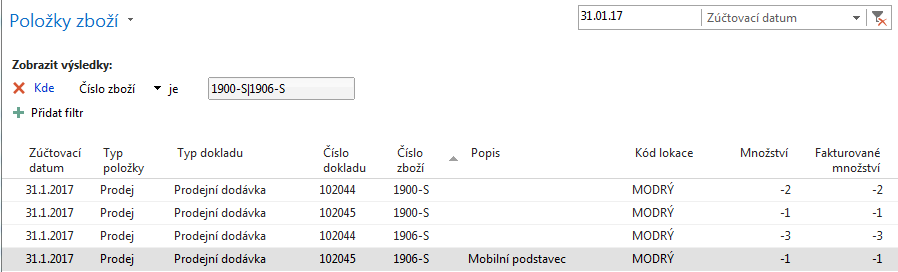 Deleting processed Blank Orders
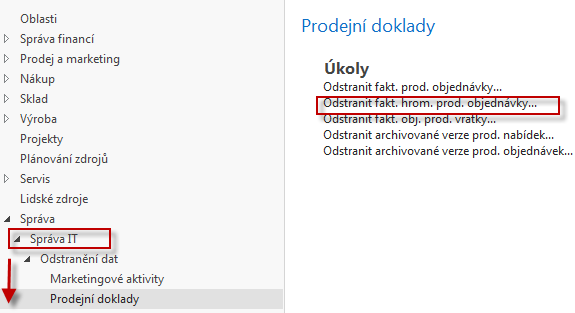 Used Blanket Order (BO) can be copied to use it again (after modification- if any)
BO copy
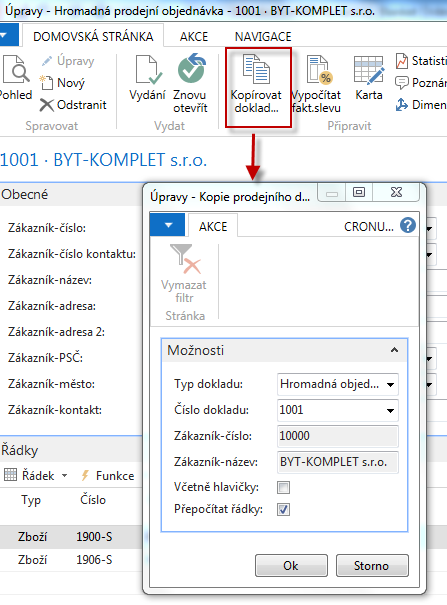 BO can be used for replenishment (purchase)
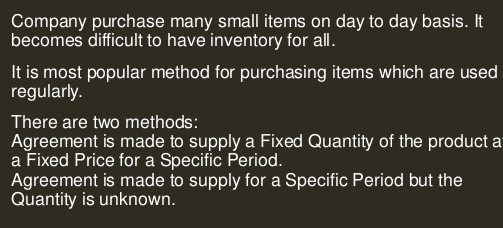 Purchase Blanket order
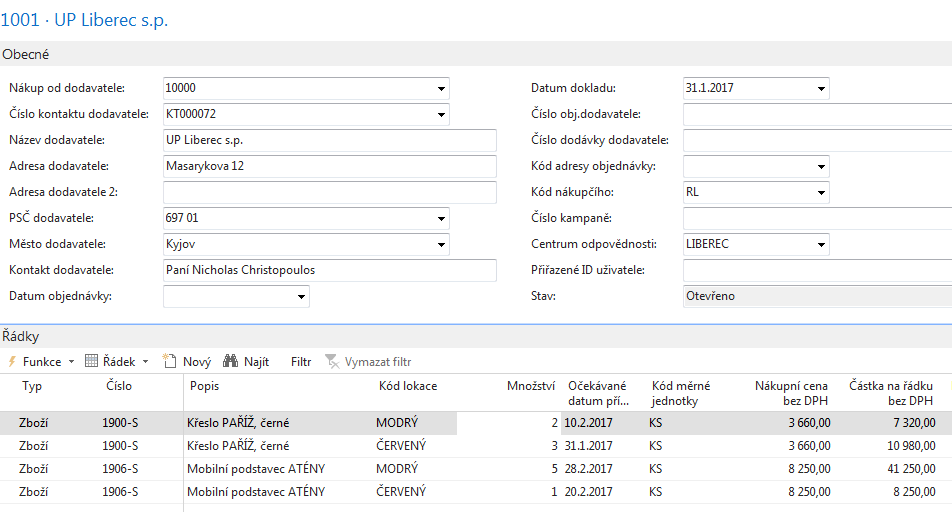 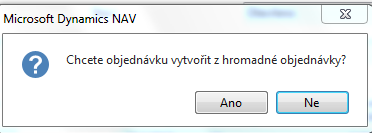 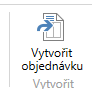 Purchase order lines (after modification or PBO lines)
Purchase blanket order lines
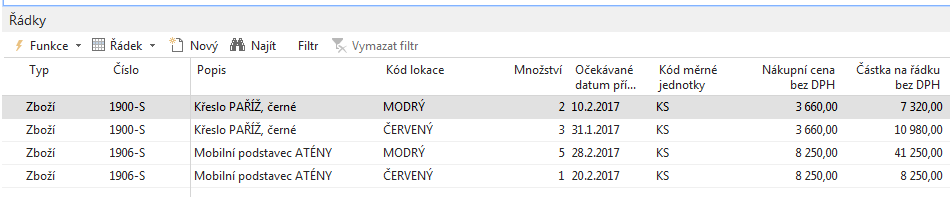 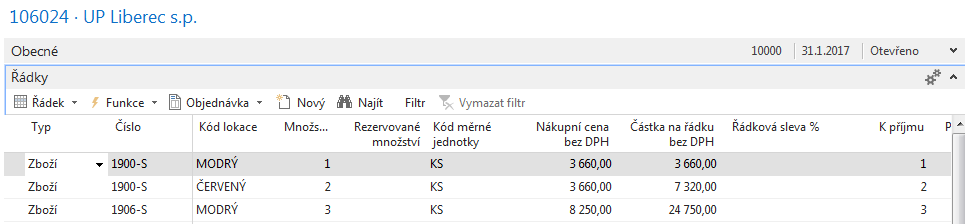 Purchase  order lines
Purchase Blanket order after posting PO
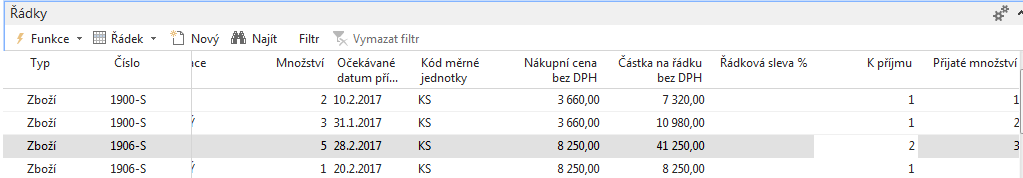 End of the section (Blanket orders)
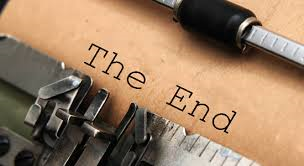